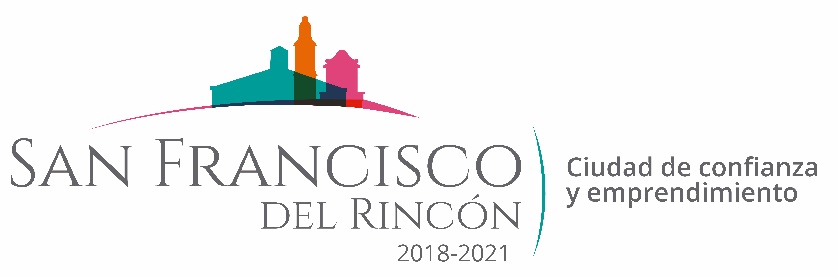 REPORTE MES DE JULIO
MAQUINARIA
RENIVELACION EN LA COMUNIDAD  SAN ROQUE DE MONTES
FECHA TERMINO
CANTIDAD
UNIDAD
CONCEPTO
FECHA INICIO
M2
M2
29/07/2019
31/07/2019
CALLE SONORA 
CALLE O CAMINO PROL. HIDALGO
5,520
4,250
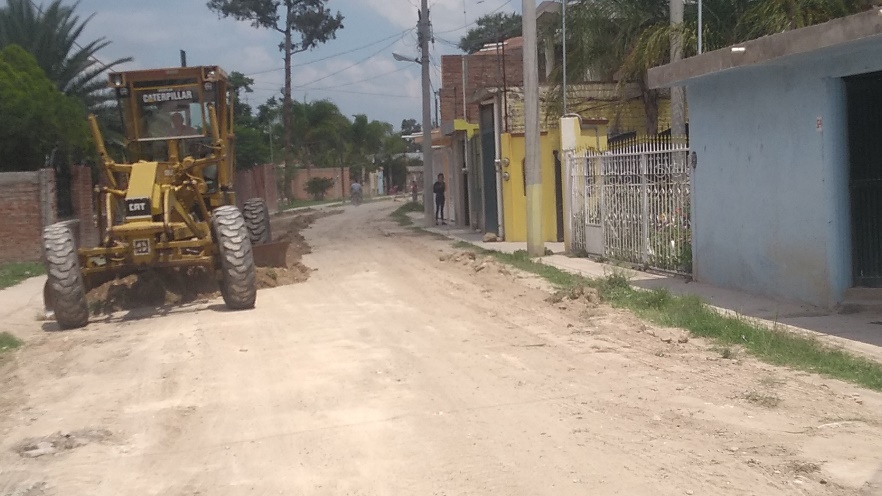 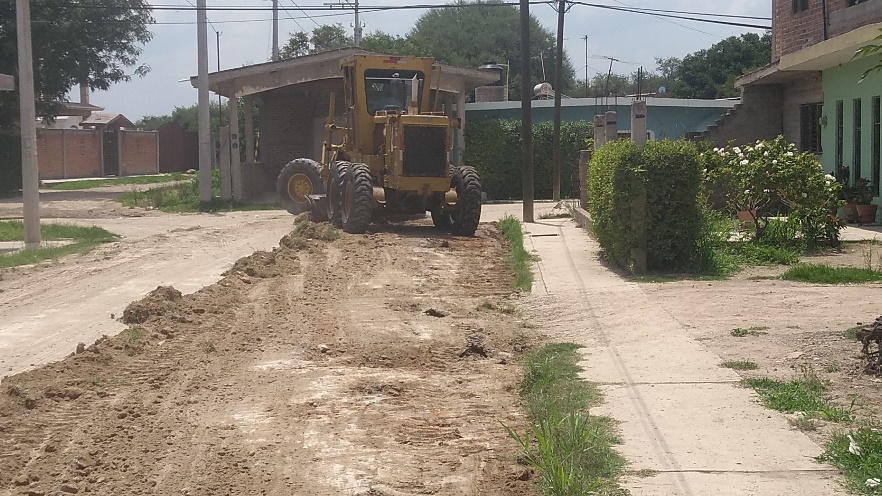 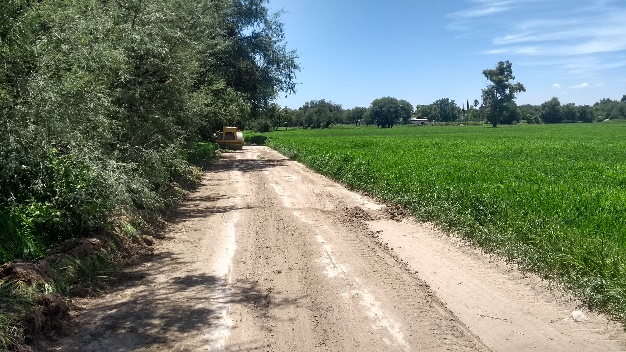 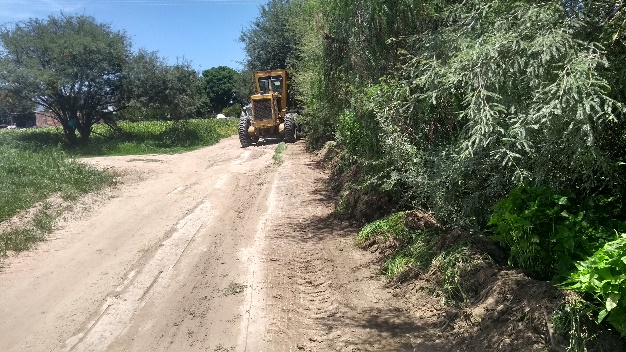 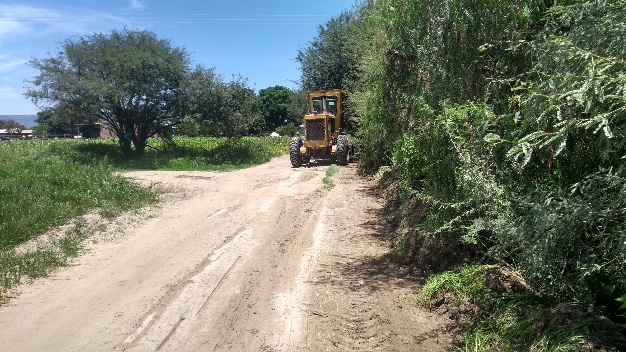